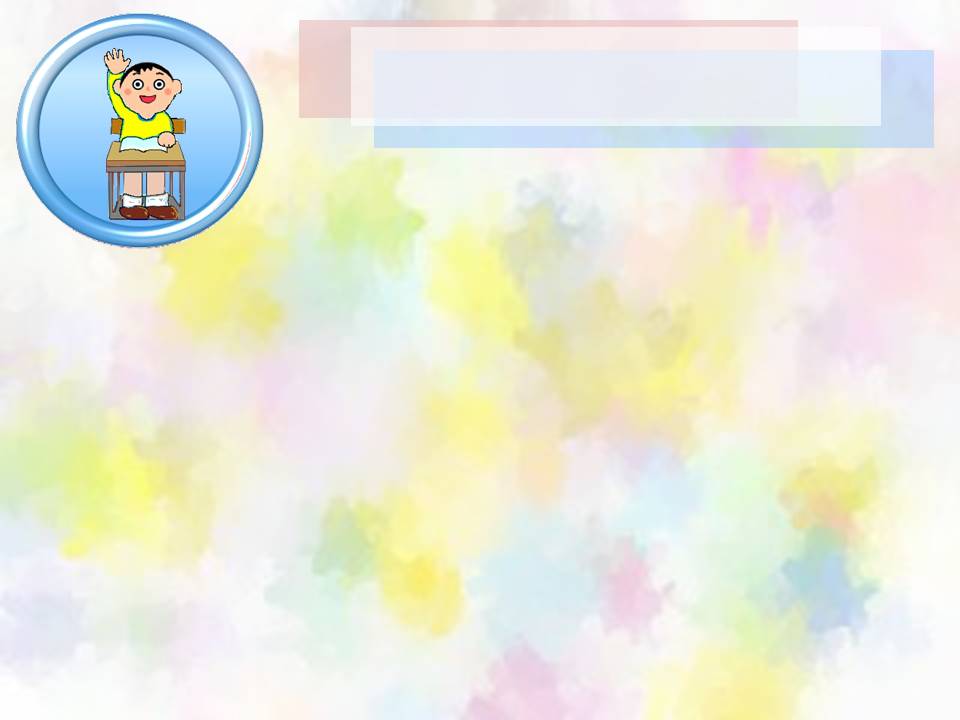 اضغط على الصورة
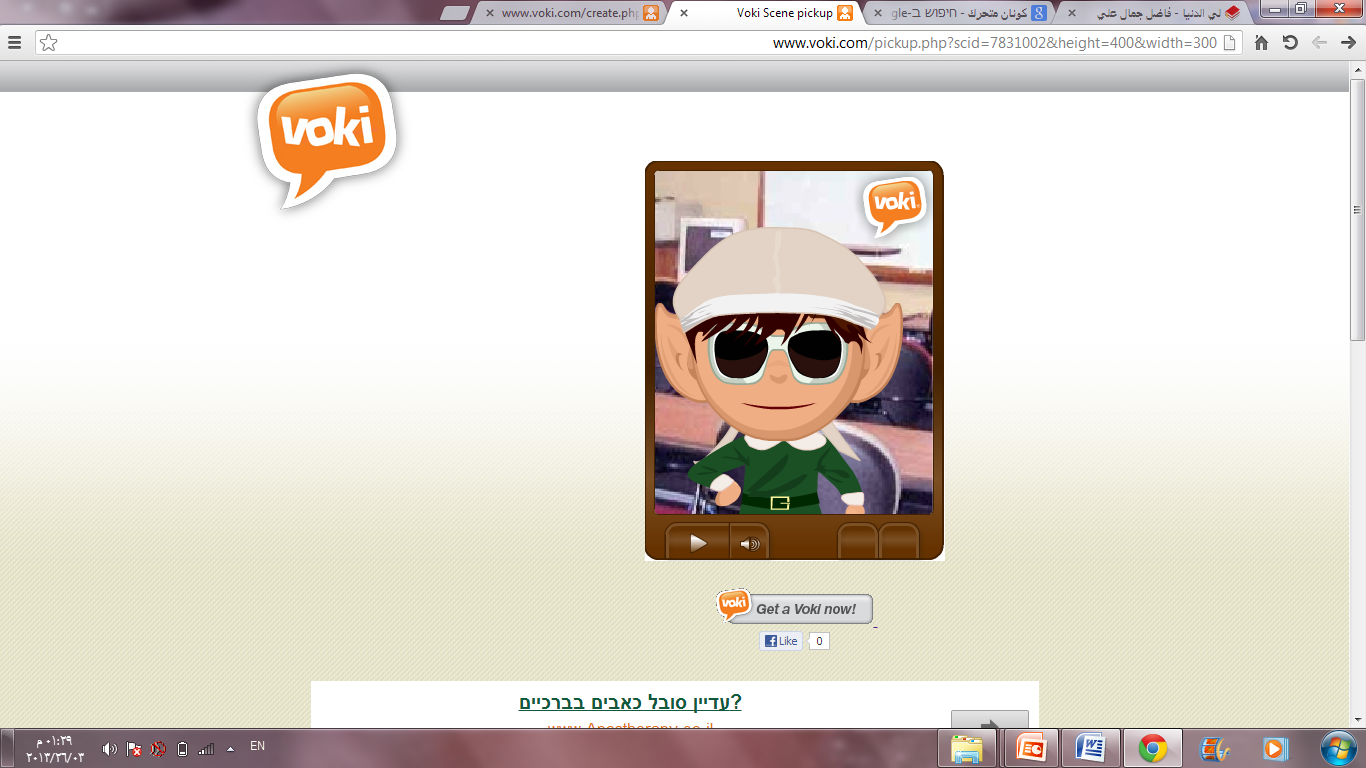 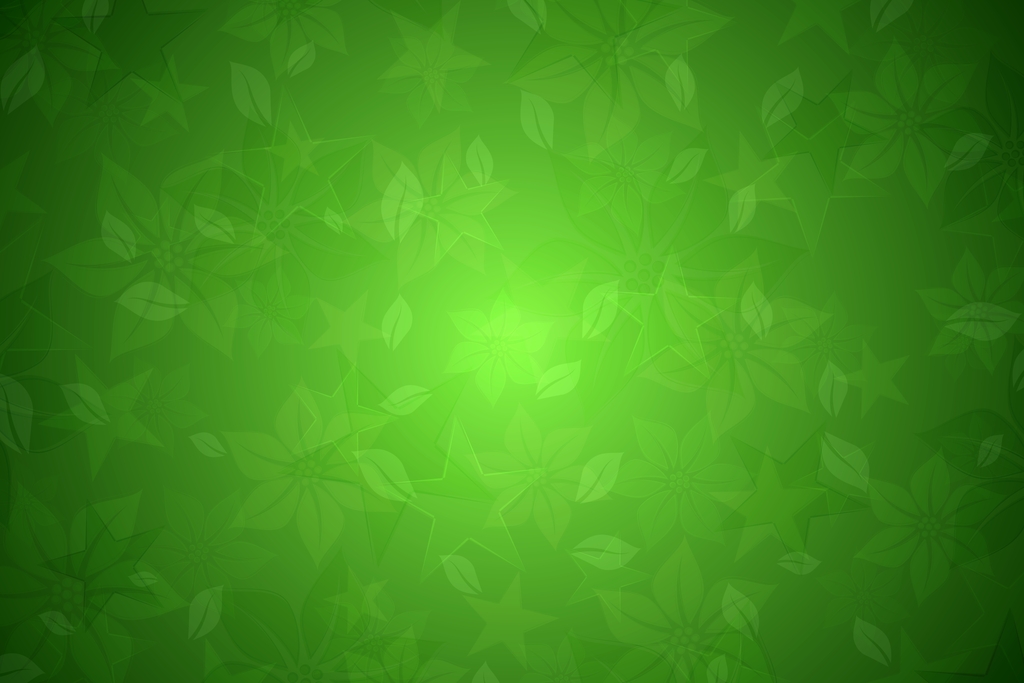 هيا بنا يا اصدقائي نتعرف على 
هذه القصيدة الجميلة افتحوا  كتاب لغتنا العربية صفحة40
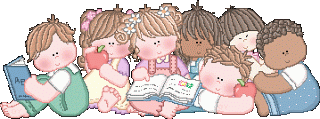